8(a) Participants & the False Claims Act: Are You Ready for Increased Enforcement?
Matt Feinberg, PilieroMazza PLLC
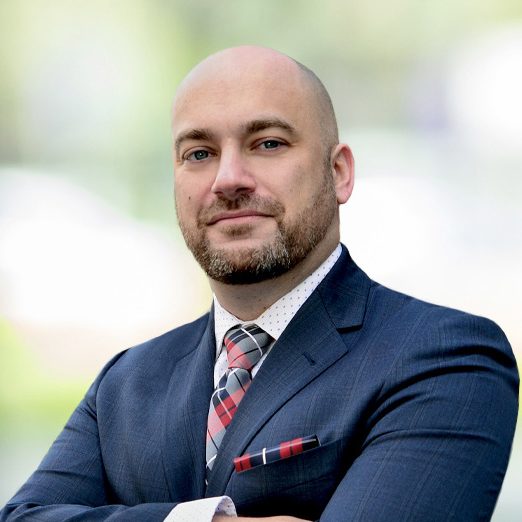 Matt Feinberg
Partner
PilieroMazza PLLC
Overview
What is the False Claims Act (FCA)?
What are Some Common FCA Pitfalls for 8(a) Companies?
What are Some Recent and Emerging Trends in 8(a) FCA Enforcement?
Including Recent Cases
How Can You Protect Your Company?
What is the False Claims Act?
Created during Civil War
Primary vehicle for the government to collect money obtained through misrepresentation or to retrieve money improperly withheld from the government
“Claim” – Request for Money or Property, such as an invoice
“False” – Entitlement was improper, incorrect, unlawful, unjustified, or supported by a misrepresentation
“Scienter” – Actual knowledge, reckless disregard, or deliberate indifference are required
Civil vs. Criminal
What is the False Claims Act?
Types of FCA Violations
False Claim/False Presentment
False Record/False Statement
Express Certification
Implied Certification
Reverse False Claim
Conspiracy
What is the False Claims Act?
Types of FCA Matters
Government-Initiated
Audit/Investigation
Whistleblower Hotline
Office of Inspector General or DOJ
May or may not result in litigation
Qui Tam Litigation
Whistleblower Lawsuit
Government still investigates
Always involves litigation
Whistleblower shares in recovery

Both Have a Long Shelf Life (up to 10 years)
What is the False Claims Act?
False Claims Act Liabilities
Treble Damages
Determined in reference to the specific claim
Examples
False invoice, false certification, contract ineligibility
Penalties
$13, 508 - $27,018 per claim
Civil vs. Criminal
Criminal:  “Whoever makes or presents . . . any claim . . . knowing such claim to be false, fictitious, or fraudulent”
Specific intent is not required
Courts are split as to whether willfulness is required
Prison < 5 years, plus fines
Common Pitfalls for 8(a) Companies
Program-Related Issues
Ongoing Size Certifications
Unconditional Ownership and Control by Socially- and Economically-Disadvantaged Individual
Personal Net Worth <$850,000
Personal Total Assets <$6,500,000
Average Adjusted Gross Income <$400,000 (three-year average)
Excessive Withdrawals to Owner/Family Members
Full & Accurate Disclosure in Form 413s in Annual Reviews
Common Pitfalls for 8(a) Companies
Contract-Related Issues
Limitations on Subcontracting
Joint Venture/Mentor-Protégé 
Non-Payment/Delayed Payment of Subcontractor Invoices
Cybersecurity Requirements
Third-Party Capital Investments
CARES Act Issues
Recent & Emerging Trends in  FCA Enforcement
8(a) and Set-Aside Fraud (including joint ventures)
Limitations on Subcontracting
Civil Cyber-Fraud Initiative
Procurement Collusion Strike Force
CARES Act Fraud Strike Force
Civil Cyber-Fraud Initiative
Investigates and litigates misrepresentations by companies in connection with the government’s acquisition of IT, software, cloud-based storage, and related services designed to protect highly-sensitive government information from cybersecurity threats
Not pursuing litigation related to cyber breaches; focuses on misrepresentations related to compliance
First settlement in March 2022, focused on the contractor’s claims for payment despite alleged failure to disclose that it had not stored patient medical records on a secure medical record system required by the contract
Procurement Collusion Strike Force
Originally intended to deter, detect, investigate, and prosecute antitrust violations within government contracting
Expanded to include fraud and collusion cases in government contracting that may involve antitrust ideas
Bid rigging
Price fixing
Competition-related issues
CARES Act Fraud Strike Force
Intended to investigate instances where companies fraudulently (a) obtained, (b) retained, or (c) received forgiveness for, CARES Act program funds
PPP Loans are being audited
Whistleblowers are everywhere
Also focuses on fraud arising out of the COVID-19 pandemic, such as fraudulent products or services
Recent Cases/Settlements
March 2023:  $742,500 Settlement in Qui Tam Litigation (filed 2018)
Government contractor accused of using “alter ego” companies to obtain 8(a) set-asides after the company’s 8(a) graduation
8(a) qualifying individual’s company graduated from the 8(a) program; thereafter, he took control of two other 8(a) companies (without disclosing his control to the SBA) and used those companies to obtain 8(a) set-aside contracts
Whistleblower was a former employee of the company; will receive 15%-30% of the award plus attorneys’ fees and costs
Recent Cases/Settlements
July 2022: $9 Million Settlement in Qui Tam Litigation (filed 2015) 
Not related to 8(a) program fraud case, but impacts 8(a) companies as it relates to fraud in contract performance
Government contractor allegedly misrepresented its compliance with cybersecurity requirements for its contracts
In 2013 and 2015, DOD issued rulemakings related to cybersecurity requirements for DOD contractor information systems; the company was alleged to have bid on and represented to the agency that its programs were compliant when they were not
Whistleblower was a disgruntled former employee; received $2.61 Million, plus attorneys’ fees and costs
Recent Cases/Settlements
February 2022:  $48.5 Million Settlement in Qui Tam Litigation (filed 2019)
Not an 8(a) case, but relevant because it involves SDVOSB set-aside contracts and is the largest small business contracting fraud case in history
Large business teamed with certain qualified small and SDVOSB business prime contractors but performed all or substantially all of the work (2011-2021)
Large business identified the opportunity; instructed the small businesses on how to bid; set the small businesses’ pricing; ghostwrote emails to government officials
Whistleblower was a competitor; received $10,912,500 of the settlement, plus attorneys’ fees and costs
What Else Are We Seeing?
The Department of Justice has expressed, anecdotally, that it is interested in 8(a) contracts, 8(a) joint ventures, and mentor-protégé joint ventures because it believes the programs are rife with fraud
Investigation and Qui Tam Litigation alleging government contractor violated FCA by continuing to bid on 8(a) contracts after a change in control
Investigation and Qui Tam Litigation where the qualifying individual was alleged to have exceeded total asset and net worth thresholds for 8(a) program, but stayed in the program after that
Investigation and Qui Tam Litigation where the company was alleged to have misrepresented its experience in its primary NAICS code to qualify for the 8(a) program
Protecting Your Company
Assign Specific Employee Responsible for Regulatory & Contract Compliance
Audits, Checks & Balances
Training of Staff & Trainers
Open & Honest Relationship with Business Opportunity Specialist
Attend 8(a) Trainings
Maintain Documentation of All Compliance Efforts
Internal Checklists
Develop Contingency Plans & SOPs
Engage Counsel
Protecting Your Company
Take Employee Complaints Seriously
Conduct Non-Biased Internal Investigations
Non-Retaliation & Confidentiality Policies
Be Willing to Take Action
Create and Maintain Documentation of All Complaints, Investigations, and Actions Taken
Engage Counsel
Mandatory Disclosures
Cooperation Credits
Protecting Your Company
Methods of Notice
Civil Investigative Demand
OIG Subpoena
Grand Jury Subpoena
Search Warrant
Counterclaim or Discovery in Existing Dispute With Government
Communications With the Government
Don’t talk to the Government, the FBI, Criminal Investigative Service, or other Federal Agents Without Counsel
If the Government arrives with a Search Warrant, ask to see it; check for a signature from Federal Judge
Protecting Your Company
Don’t Panic
Stop Routine Document and Email Destruction/Shredding/Archiving
Assemble All Documentation & Witnesses
Identify Potential Red Flag Issues
Engage Counsel to Perform Investigation

QUESTIONS?
Matt Feinberg
mfeinberg@pilieromazza.com
(202) 857-1000
www.pilieromazza.com